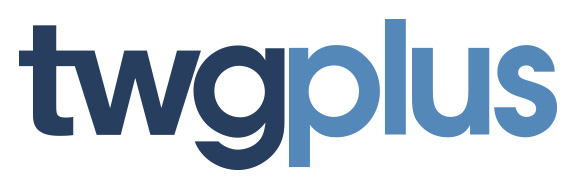 financial aid communication
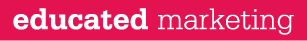 talk to me…
+ what works well with your financial aid 
  communication flow?

+ name some key improvements you have 
  seen in the area of financial aid communication 
  at your institution in the last 2-3 years? 

what/where are your financial aid communication barriers?

what do you hope to take away from this session?
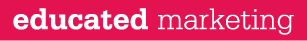 find parallels
+ financial aid publications
+ financial aid search
+ financial aid apply
+ financial aid visit
+ financial aid yield
+ financial aid deposit
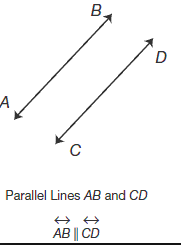 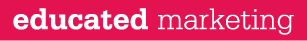 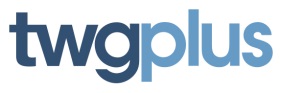 what’s with the packets full of random sheets of colored paper?
method
quality
brand
message
intentionality
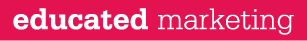 lets talk solutions
institutional culture & awareness
break down perceived barriers
where do we start?